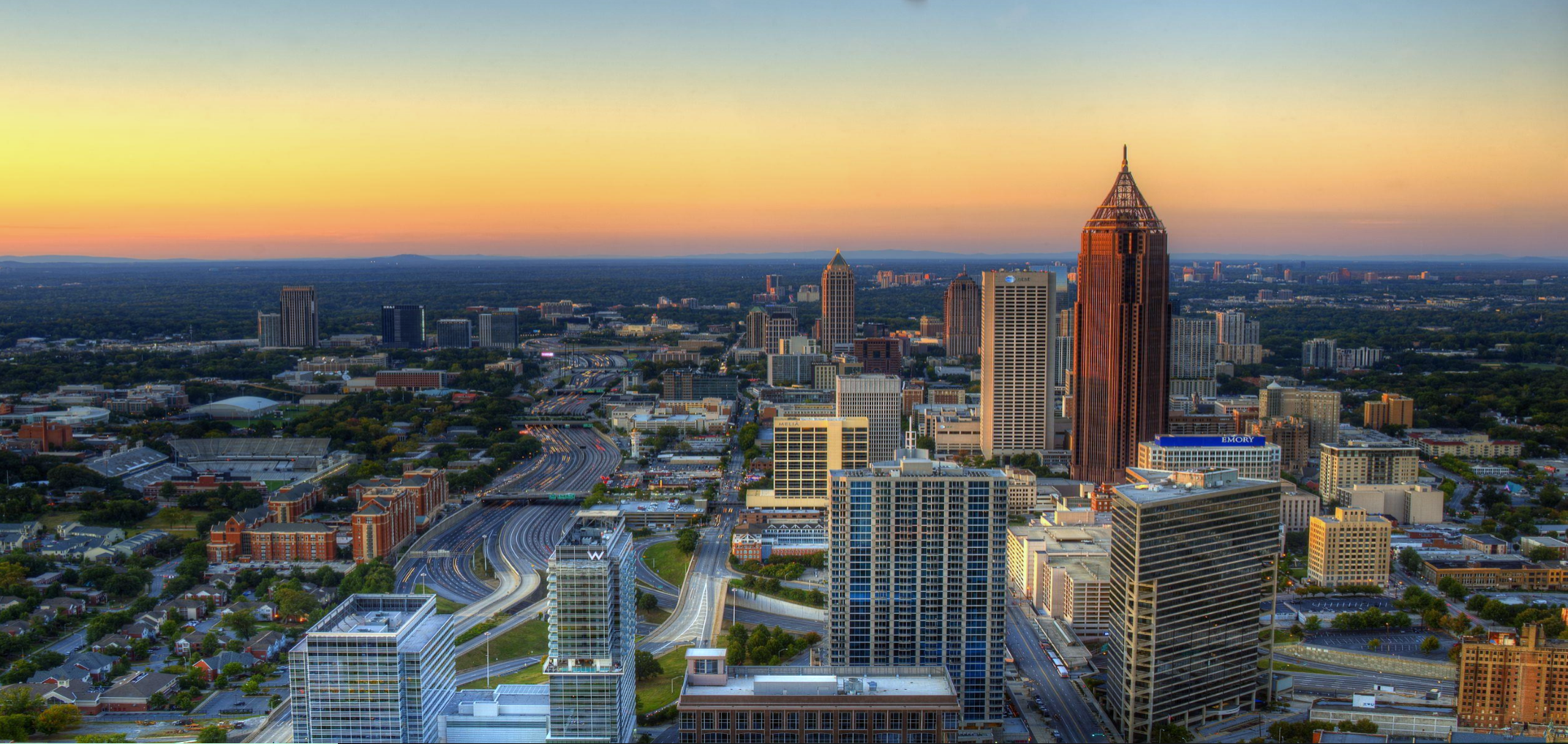 Council
Budget Overview
Samir Saini
Chief Information Officer5.16.17
Order of Discussion
Introduce Team
CIO’s 3rd Left: Errin Baugh, DCIO Project Management Officer
CIO’s 2nd Left: Kelvin Brooks, Information Security Officer
CIO’s 1st  Left: Jason Watkins, Chief Technology Officer
CIO’s 1st Right: Daphne Rackley, Chief of Staff
CIO’s 2nd Right: Vijay Gogineni, DCIO City Administrative Services (CAS)
CIO’s 3rd Right: Kirk Talbott, DCIO City Operations Services (COS) & SmartATL
Department Overview (See presentation)
Objectives & Goals
FY17 Accomplishments
FY18 Plans
AIM Operating Budget Highlights (See Budget Book p. 173-185. General Fund on p.174)
AIM Objectives, Goals, Strategies
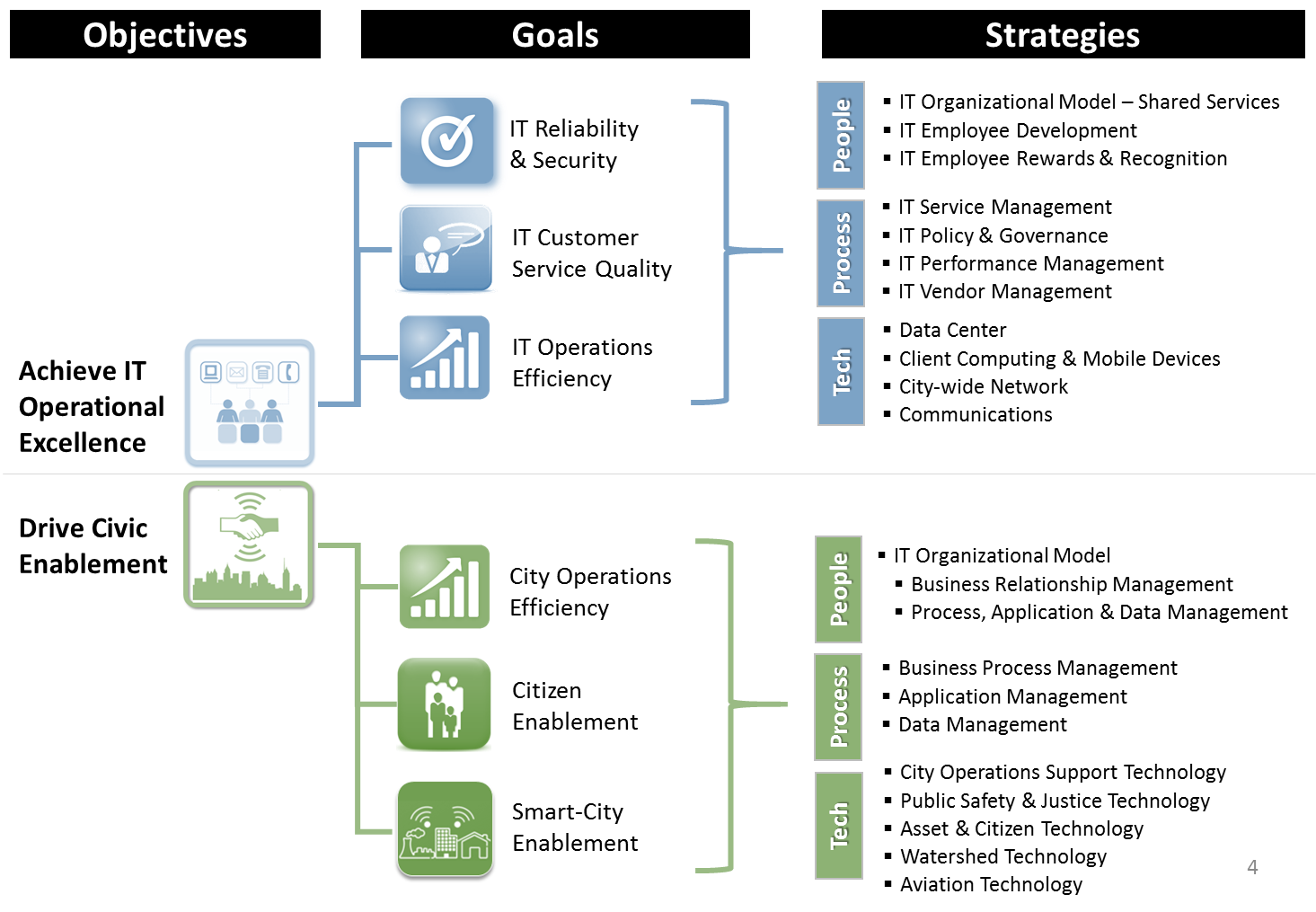 System Availability & Performance Health
Performance Overview (Mar 16 to Mar 17)
March
System Availability 3/15 – 3/17
Systems Availability above target(99%)
# Outages ↓ 43% since Mar16. Duration ↓ 65%  
Note: Downtime ↓due to continued focus on responsive incident management and infrastructure stabilization.
FY17 Accomplishments
Increased real-time application performance monitoring/alerts
Strengthened internal system change control processes
ATL2 Watershed - Upgraded 72 Marietta circuits 10mb to 100mb 
Server Virtualization
Windows 2003 Web & Shared Server Upgrades
Kronos Infrastructure and Application boosting performance by 6X
Courtview Infrastructure Upgrade
FY18 Plans
ATL2 Remote Sites Network Upgrades
AT&T Ready MetroE to ASE Conversion (Data Connectivity)
Watershed Network Refresh
Critical App Back-ups in Alternate Datacenter
Cyber Security Health
Performance Overview (Mar 16 – Mar 17)
↓17.1% - Blocked Network attacks (35K to 29K) 
89.1% - Malware blocked from ‘calling home’ (55 to 6)
17.1% - “Phishing” Email Risk (322K to 267K)
Fy17 Accomplishments
ISO Certification Program: Shift from financial risk focus to overall risk focus
Phase I & II Cyber Security Awareness Training
Advanced Threat Protection & Ransomware Detection
VPN Online Remote Access Request w/ 2 Factor Authentication
Bit-9 Rollout: Phase II Medium Enforcement
Fy18 Plans
VPN Consolidation Full Implementation
ISO Certification Completed
Managed Security Services Provider: 
Firewalls
SIEM (Security Information and Event Management) 
Intrusion Prevention
Service Desk Health
Performance Overview (Mar 16 – Mar 17)
March
Total Ticket Resolution (incidents/requests) 90%, above target
Incidents resolved (83%) below SLA; Trend: Since Mar ’16 - ↔ Unchanged, Volume ↑ 27.1%.
Requests resolved (92%) exceeded SLATrend: Since Mar’16 SLA is ↑1%, Volume increased by 24%
Overall trend ↑ due to Office 365 completion, Close SLA monitoring, less PC deployments & moves due to Restacking.)
Fy17 Accomplishments
Office 2016 Core Features (Word, Excel, Powerpoint, etc.) 
Windows 10 Proof of Concept (250 PCs)
Completed ITSM/ITIL Workshops (Incident, Change, Problem and Request)
Implement New Email Spam Filtering 
Realigned network and email account creations from level 3 to level 1
Improve self-service password reset capability (Network, Oracle)
FY18 Plans
Microsoft 365 Phase III (Skype, OneDrive, Sharepoint Enhancements)
Windows 10 City-wide
IT Service Management (ITSM) ServiceNow Implementation Phase I
Incident Management, Request Fulfillment, Service Catalog, Self-Service Portal, Problem Management, Knowledge Management, Change Management
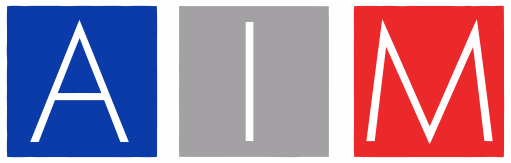 Project Management Delivery Performance
Performance Overview (Mar 16 – Mar 17)
March
Projects in “Control” ↓ 7%. Projects in “Critical” ↑ 28%
Q3 FY17 - 182 Projects across 16 city departments 
117 Active, 65 Not Started, 65 On-Hold - Across 16 Depts.
84 Completed (33-Q1, 26-Q2, 25 Q3); 61 projects projected for Q4; 56 projects projected for completion in Fy18.
Fy17 Accomplishments
Process:  Roll-out of Stage-gate review process for COO’s Top Projects (40)
People:  Change Champion Program; Customer Service Training Course; Leadership Training Program for Directors & Managers (Gartner); Conduct Business Analysis and Agile training (in-house) 
Technology:  MS Project Proof of Concept; Jira Roll-out to OPA and AIM fast track projects (work type 4)
Fy18 Plans
Process: Project Prioritization Enhancements
People: Internal Customer Service Training Courses 
Technology:  MS Project Online Implementation
PMO FY17 as of Fy17 Q3
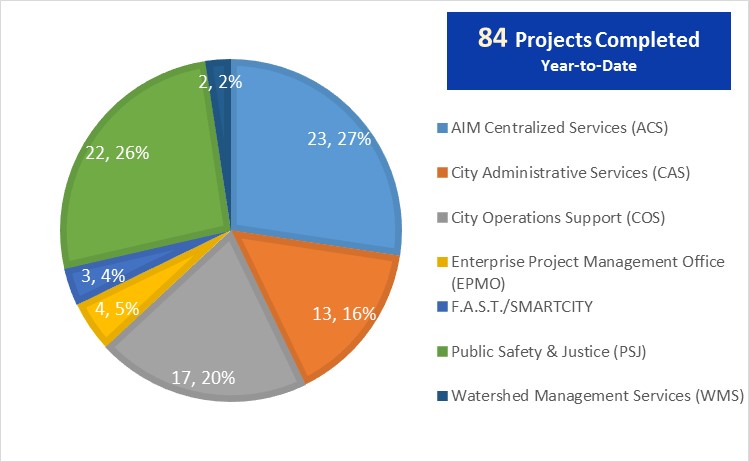 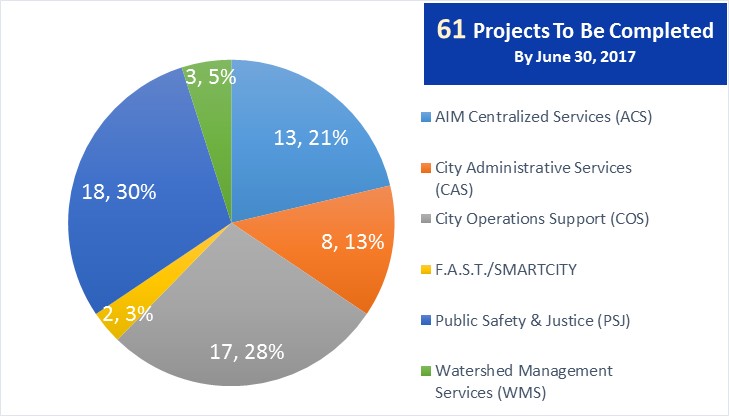 8
117 Active Projects
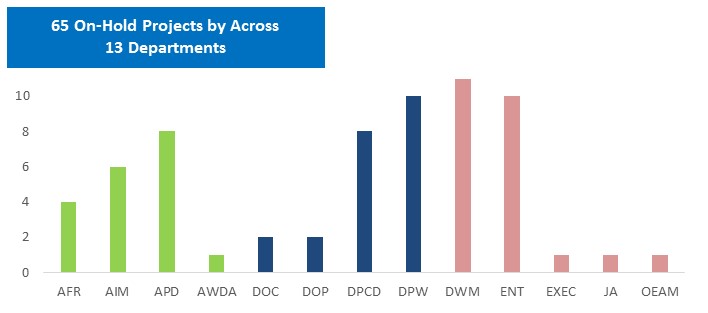 65 Projects On Hold
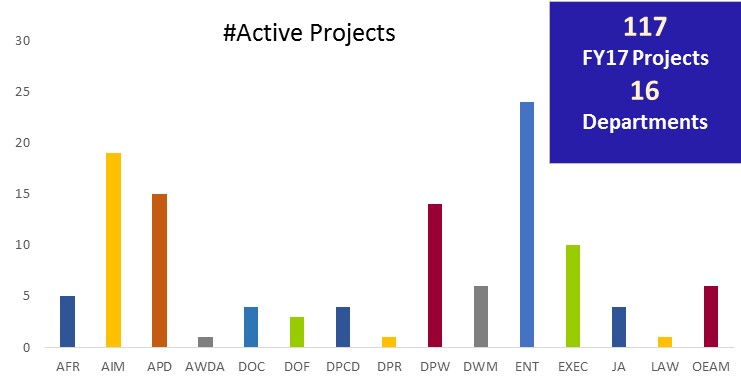 [Speaker Notes: Before diving into the priority projects, provide an overview of the Project Portfolio.]
PMO FY18: By the Numbers
[Speaker Notes: Before diving into the priority projects, provide an overview of the Project Portfolio.]
FY18 “Active” Projects
[Speaker Notes: Before diving into the priority projects, provide an overview of the Project Portfolio.]
SmartATL – North Ave Smart Corridor Demonstration
A public demonstration and “living lab” to showcase how IoT and Big Data analytics can be used in improve the corridor
North Avenue 
Smart Corridor
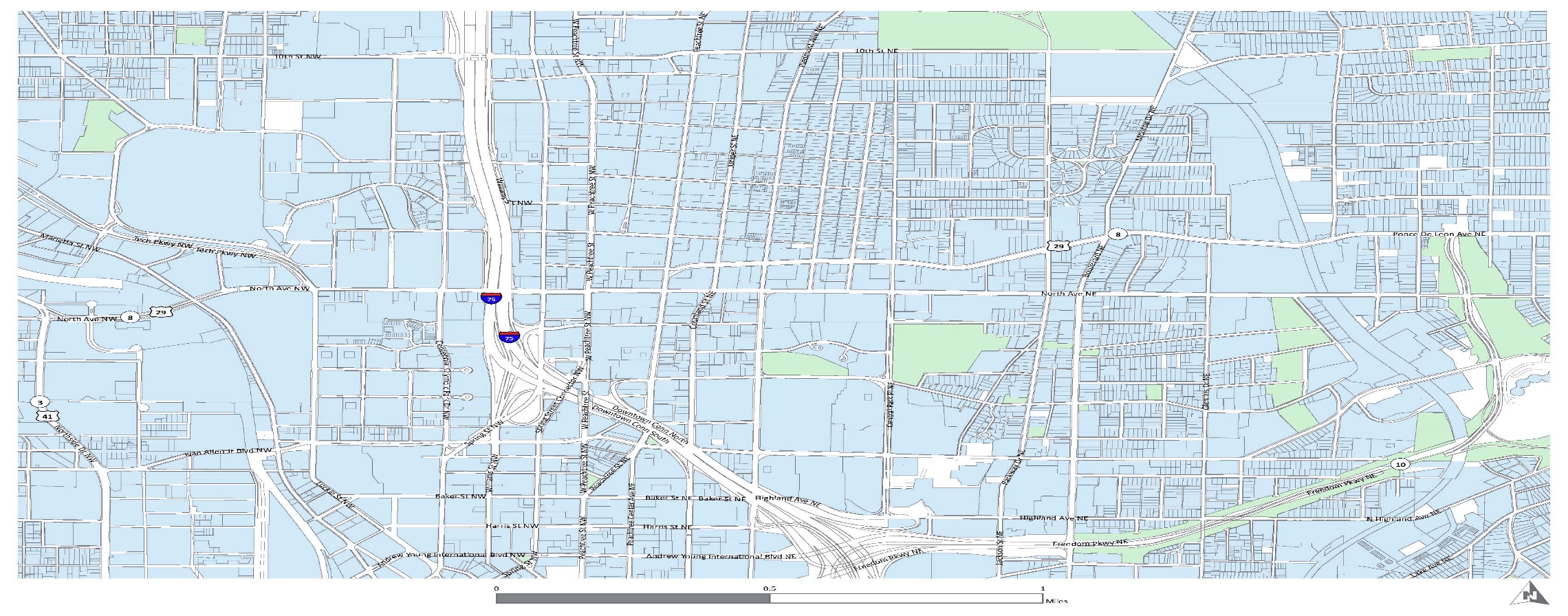 North Avenue Smart Corridor Ribbon Cutting Event:     9/2017
Deploy smart city data platform and demo open APIs, advanced analytics and data visualization tech
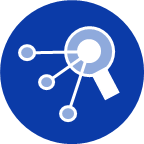 Connected and coordinated traffic signals with advanced traffic responsive signal timing
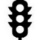 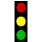 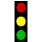 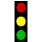 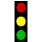 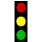 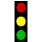 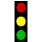 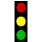 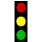 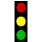 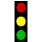 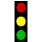 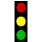 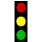 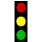 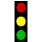 100+ IoT sensors (see, hear, smell) along 5 miles, 18 signalized intersections)
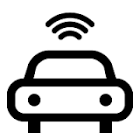 Autonomous Vehicles and connected vehicle demonstrations
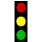 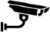 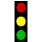 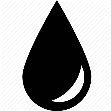 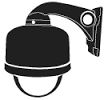 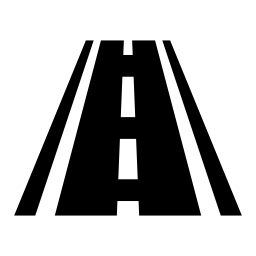 Re-pave, re-stripe, repair the entire corridor and upgrade street signs
[Speaker Notes: Before diving into the priority projects, provide an overview of the Project Portfolio.]